The influence of dark matter viscosity on galaxy formation
Princeton International School of Mathematics and Science
Jihao Yu
Outline
Last Parsec Problem
Self Interacting Dark Matter(SIDM)
Describing fluid-like viscous Dark matter motion
Last Parsec problem(1/4)
Last parsec problem(1/4)
Three reasons that balckholes merge:
-Dynamic friction
-Outburst of stars interstellar mediums
-Loss of energy through radiation
Loss of energy through radiation
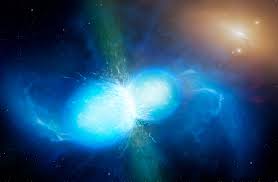 V   ↓


L(mrv)    ↓


r   ↓
Outburst of stars and Interstellar medium


Outburst of stars and Interstellar medium


Dynamical friction
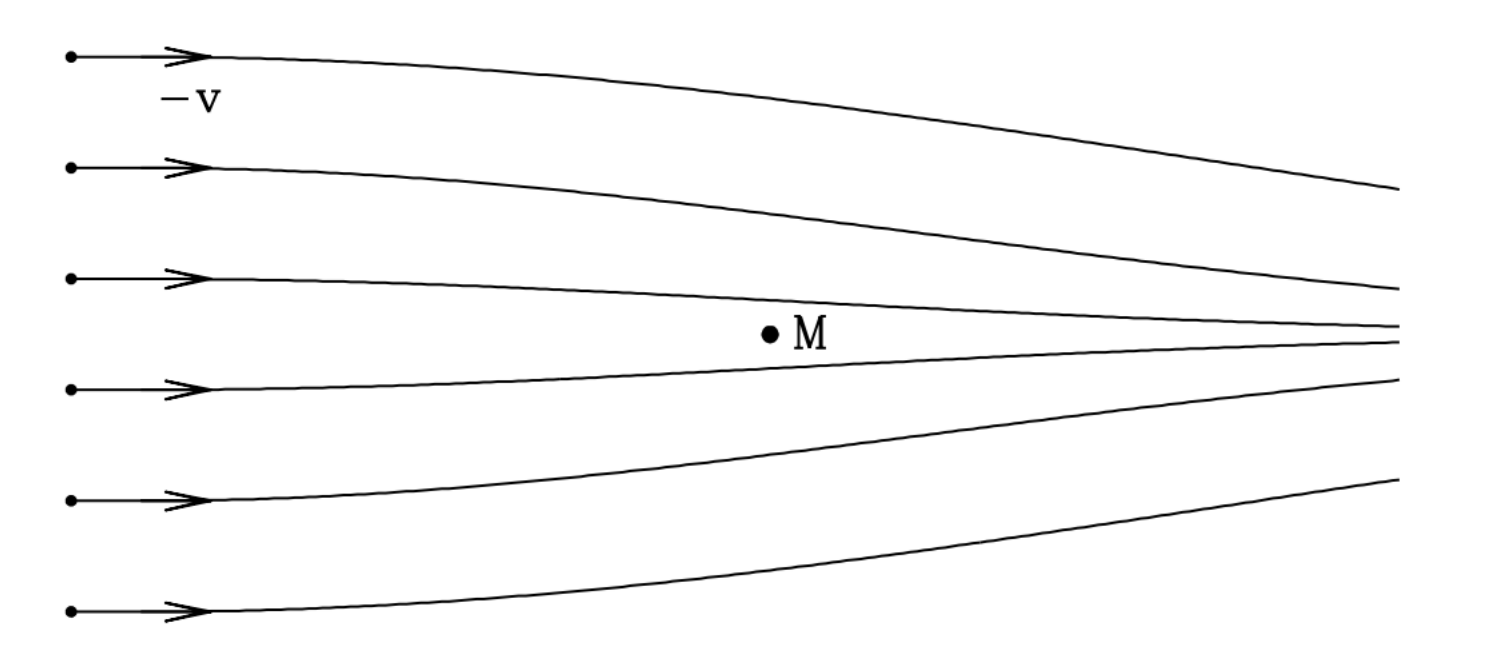 What’s wrong here?
It takes too long for merging to occur & Stay apart within a few parsecs for millions of years

1. Stars are cleared out inside the orbit
2. Dynamical friction and energy radiation are too weak
Dark matter
Dark matter takes up about 95% of mass
Canonical Dark Matter(CDM)
-Gravity

Self Interacting Dark Matter(SIDM)
-Gravity
-Pressure
-Strong interaction
-……
Describe Dynamical Friction
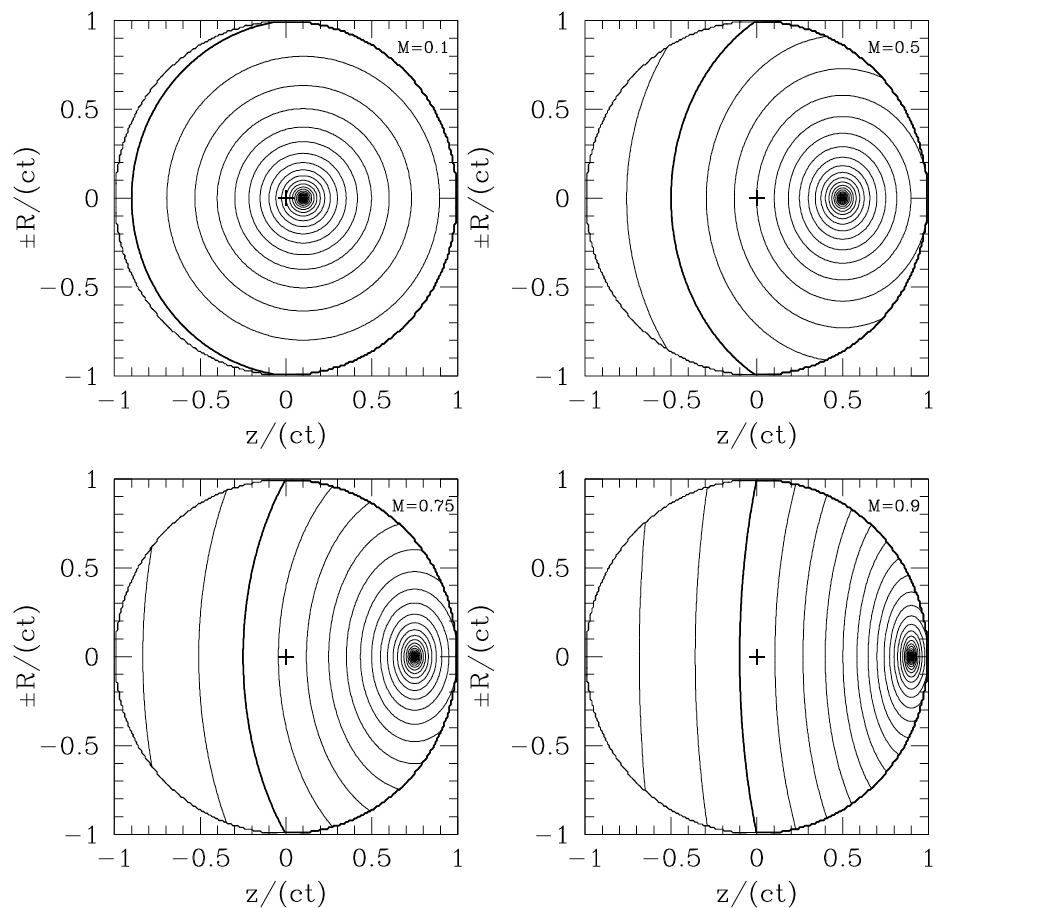 Describe Dynamical Friction
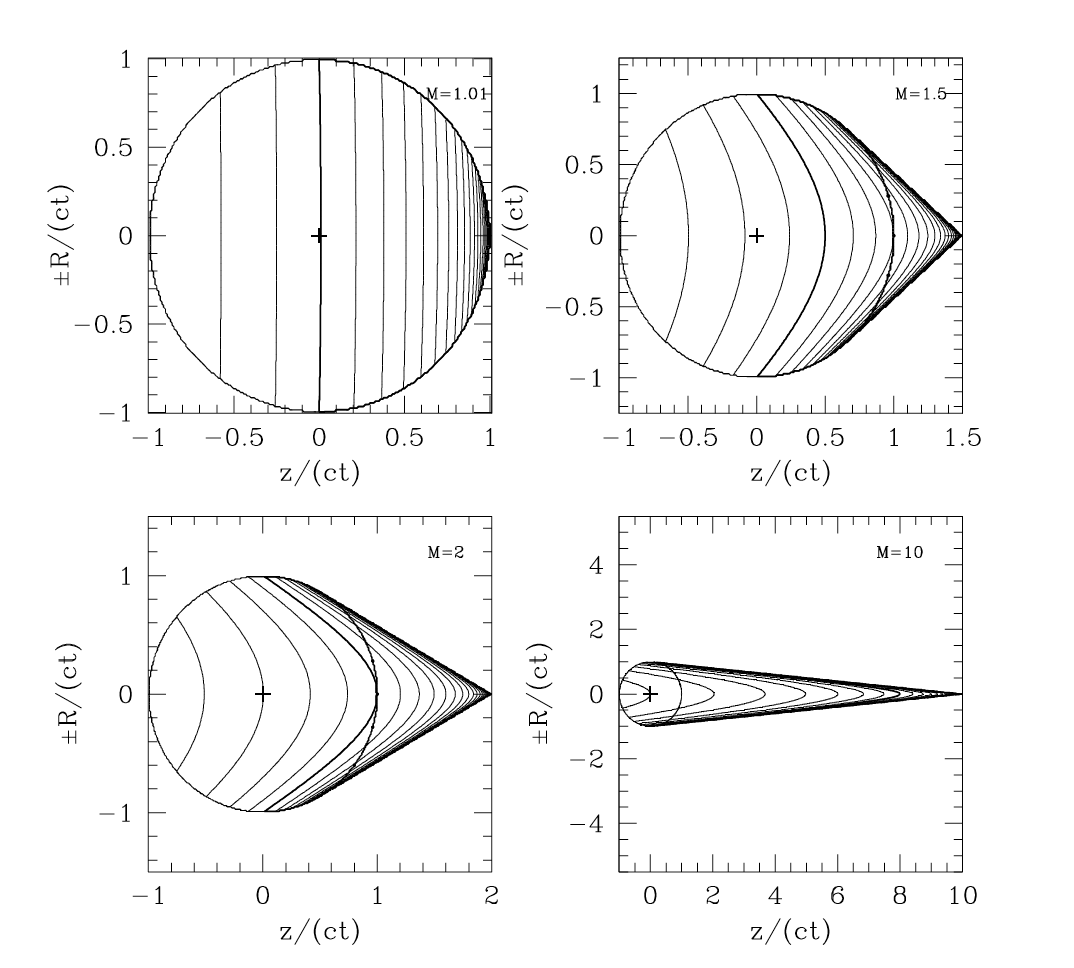 Subsonic condition:
Supersonic condition:
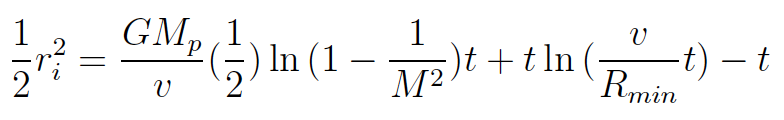 M is denoted as v/cs, cs is the sound speed
SIDM
SIDM
Conclusion
Self Interacting Dark Matter does help to solve the Last Parsec problem. However, the dynamical friction timescale is still overestimated. Further assumptions of SIDM properties are required to solve the problem
Thank you!